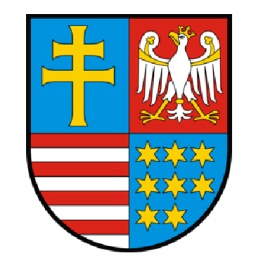 Wojewódzki Urząd Pracy w Kielcach
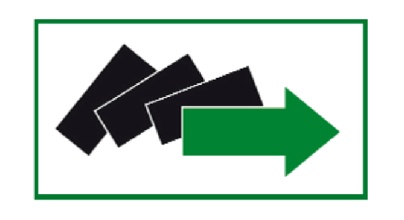 BERZPOŚREDNIE WSPARCIE DLA PRZEDSIĘBIORCÓW W regionalnYM programIE operacyjnYM – OŚ X
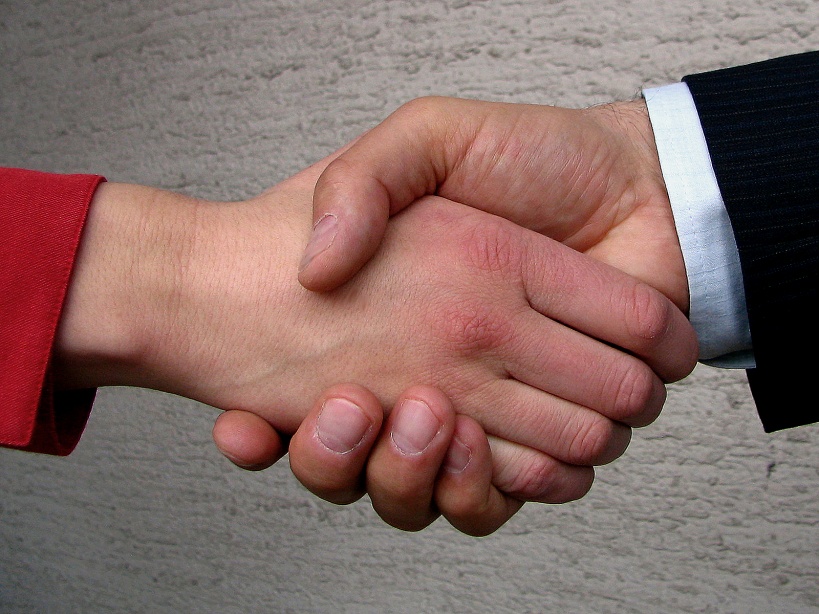 Paweł Lulek
Kierownik Zespołu Komunikacji, Promocji Urzędu i Współpracy z Partnerami Rynku Pracy
Wojewódzki Urząd Pracy w Kielcach
Program operacyjny wiedza edukacja rozwój 2014 – 202090 mln EuroREGIONALNY PROGRAM OPERACYJNY WOJEWÓDZTWA ŚWIĘTOKRZYSKIEGO – OŚ x147 MLN eURO
[Speaker Notes: To mniej o 740 osób w stosunku do końca lipca
Mniej o 7.600 w stosunku do tego samego momentu w ubiegłym roku
Mniej o 12.300 w stosunku do końca ubiegłego roku
Mniej o blisko 53,5 tys w stosunku do końca 2002 roku]
DZIAŁANIE 10.5NOWA FORMUŁA WSPARCIA POTENCJAŁU OSOBOWEGO PRZEDSIĘBIORSTW
Podmiotowy System Finansowania usług rozwojowych (PSF) oznacza popytowy system dystrybucji środków finansowych i jest zintegrowany z Rejestrem Usług Rozwojowych (RUR), stanowiącym  ogólnodostępny, elektroniczny rejestr podmiotów i zbiór ofert tych podmiotów, w zakresie  świadczenia wysokiej jakości usług rozwojowych, skierowany do przedsiębiorców i ich pracowników.
PSF w województwie świętokrzyskim jest dedykowany:
Instytucjom, potencjalnym dysponentom środków publicznych przeznaczonych na dystrybucję w ramach podmiotowego systemu finansowania usług rozwojowych;
Przedsiębiorcom z sektora MMŚP i ich pracownikom, które posiadają siedzibę lub jednostkę organizacyjną na terenie województwa świętokrzyskiego
REJESTR USŁUG ROZWOJOWYCH
Jest to jawny rejestr podmiotów, które zapewniają należyte świadczenie usług rozwojowych przedsiębiorcom lub ich pracownikom. Podmioty świadczące usługi rozwojowe spełniają odpowiednie kryteria wpisu, rejestrują się w nim za pomocą  Karty Podmiotu, określającej informacje podstawowe o podmiocie (np. nazwę podmiotu, datę rozpoczęcie działalności gospodarczej, rodzaje świadczonych usług rozwojowych, opis kadry, jaka podmiot dysponuje, doświadczenie w realizacji usług rozwojowych). 
Usługi rozwojowe świadczone przez te podmioty, rejestrowane są za pomocą Karty Usługi zawierającej m. in. dane z zakresu dostępności usługi, rodzaju, głównego celu usługi, opisu, programu usługi rozwojowej, itp. Z wpisanych do rejestru usług rozwojowych mogą korzystać uczestnicy zarówno indywidualni (każda osoba fizyczna) jak również uczestnicy instytucjonalni (osoby fizyczne prowadzące działalność gospodarczą, osoby prawne lub jednostki organizacyjne nie posiadające osobowości prawnej).
ŚCIEŻKA DOSTĘPU
PSF – ZADANIA OPERATORA
Operator – podmiot wyłoniony w procedurze konkursowej do realizacji PSF w województwie świętokrzyskim,  odpowiedzialny w szczególności za:
opracowanie regulaminu oraz wzorów dokumentów niezbędnych do udzielania wsparcia,
prowadzenie punktów obsługi dla odbiorców wsparcia
weryfikację możliwości dofinansowania usług rozwojowych dla przedsiębiorstwa.
podpisywanie umów określających warunki refundacji z przedsiębiorcami i wydawanie zaświadczeń o udzielonej pomocy de minimis/pomocy publicznej.
pełnienie funkcji administratora danych osobowych
monitoring i kontrolę uczestników projektów.
rozliczanie umów i wypłatę refundacji.
PSF – DO KOGO KIERUJEMY WSPARCIE:
Wsparcie w ramach projektu PSF jest skierowane wyłącznie do mikro, małych i średnich przedsiębiorstw, w rozumieniu art. 2 załącznika I do rozporządzenia Komisji (UE) nr 651/2014 oraz ich pracowników, posiadających siedzibę lub jednostkę organizacyjną na terenie województwa świętokrzyskiego.
Wsparcie zostanie skierowane do przedsiębiorstw prowadzących działalność: 
w obszarach stanowiących inteligentne specjalizacje regionu t.j: metalowo-odlewniczej, zasobooszczędnym budownictwie, turystyce zdrowotnej i prozdrowotnej    
w branżach o najwyższym potencjale do tworzenia nowych miejsc pracy t.j: metalurgicznej, maszynowej, odlewniczej, motoryzacyjnej, wydobywczej i przeróbki surowców skalnych, budowlanej oraz turystycznej  .
PSF – DO KOGO KIERUJEMY WSPARCIE:
W ramach projektu PSF preferowani będą pracownicy:
powyżej 50 roku życia 
o niskich kwalifikacjach. 

Grupę docelową stanowią:
mikroprzedsiębiorstwa, małe oraz średnich przedsiębiorstwa ,
osoby pracujące (łącznie z pracującymi na własny rachunek) 
osoby pracujące (łącznie z pracującymi na własny rachunek) w wieku 50 lat i więcej
osoby pracujące o niskich kwalifikacjach   .
PSF – POZIOM REFUNDACJI:
Poziom refundacji (dofinansowania) dla pojedynczej usługi rozwojowej  uzależniony  jest od wielkości przedsiębiorstwa oraz przynależności do preferowanych grup docelowych i może wynieść maksymalnie:
samozatrudnieni, mikro i małe przedsiębiorstwa - 80%, 
średnie przedsiębiorstwa - 50%, 
dla pracowników powyżej 50 roku życia – 80%, 
dla pracowników o niskich kwalifikacjach – 80%,
dla przedsiębiorstw prowadzących działalność w obszarach stanowiących inteligentne specjalizacje regionu t.j: metalowo-odlewniczym, zasobooszczędnym budownictwie, turystyce zdrowotnej i prozdrowotnej – 80  %
dla przedsiębiorstw prowadzących działalność w branżach o najwyższym potencjale do tworzenia nowych miejsc pracy t.j: metalurgicznej, maszynowej, odlewniczej, motoryzacyjnej, wydobywczej i przeróbki surowców skalnych, budowlanej oraz turystycznej  – 80%.
PSF – przewidywane rezultaty:
Objęcie wsparciem ponad 1.400 MMŚP;
Podniesienie kwalifikacji 11.260 osób pracujących, w tym na własny rachunek
PSF – MOŻLIWE RODZAJE USŁUG:
Usługi szkoleniowe (szkolenia otwarte i zamknięte w formie wykładów, ćwiczeń, gier symulacyjnych i strategicznych, seminariów, tutoringu);
Usługi rozwojowe o charakterze zawodowym: kwalifikacyjne kursy zawodowe umożliwiające przystąpienie do egzaminu potwierdzającego kwalifikacje w zawodzie, kursy umiejętności zawodowych;
Inne usługi: doradztwo, superwizja, coaching, mentoring, studia podyplomowe, e-learning zgodny ze standardem SCORM, TinCan lub innym umożliwiającym kontrolę procesu kształcenia.
PSF WYKLUCZA…
W ramach projektu PSF nie jest możliwe refundacja kosztów usługi rozwojowej, która m.in:
dotyczy zasad realizacji przedsięwzięć w formule PPP oraz przygotowania oferty do przedsięwzięcia realizowanego w formule PPP oraz procesu negocjacji;
jest świadczona przez podmiot, z którym przedsiębiorstwo jest powiązane kapitałowo lub osobowo, przy czym przez powiązania kapitałowe lub osobowe rozumie się w szczególności:
udział w spółce jako wspólnik spółki cywilnej lub spółki osobowej,
posiadanie co najmniej 10% udziałów lub akcji spółki,
pełnienie funkcji członka organu nadzorczego lub zarządzającego, prokurenta lub pełnomocnika,
pozostawanie w stosunku prawnym lub faktycznym, który może budzić uzasadnione wątpliwości co do bezstronności w wyborze podmiotu świadczącego usługę rozwojową, w szczególności pozostawanie w związku małżeńskim, w stosunku pokrewieństwa lub powinowactwa w linii prostej, pokrewieństwa lub powinowactwa w linii bocznej lub w stosunku przysposobienia, opieki lub kurateli;
PSF WYKLUCZA…
dotyczy funkcjonowania na rynku zamówień publicznych oraz wdrażania strategii wejścia na zagraniczne rynki zamówień publicznych;
obejmuje koszty  niezwiązane bezpośrednio z usługą rozwojową, w szczególności koszty środków trwałych przekazywanych przedsiębiorcom lub ich pracownikom,, koszty dojazdu i zakwaterowania związane z realizowaną usługą rozwojową, z wyłączeniem kosztów niezbędnych do zakwaterowania pracowników  z niepełnosprawnościami wydelegowanych przez przedsiębiorstwo do udziału w usłudze rozwojowej, adekwatnych do faktycznych potrzeb osób z niepełnoprawnościami
dotyczy kosztów usługi rozwojowej, której obowiązek przeprowadzenia na zajmowanym stanowisku pracy wynika z odrębnych przepisów prawa;
dotyczy kosztów realizacji seminariów i konferencji.
DZIAŁANIE 10.5  KRYTERIA DOSTĘPU
Konkurs 1 dotyczyć będzie obszarów funkcjonalnych miast tracących funkcje społeczno – gospodarcze: Ostrowca, Skarżyska i Starachowic
Konkurs 2 dotyczyć będzie całego obszaru województwa z wyjątkiem Ostrowca, Skarżyska i Starachowic
Wnioskodawca na dzień złożenia wniosku o dofinansowanie projektu posiada doświadczenie w udzielaniu pomocy publicznej/de minimis przedsiębiorstwom z województwa świętokrzyskiego wyrażające się wartością udzielonej pomocy publicznej/de minimis  w ostatnich 3 latach nie niższą niż 4 mln zł.
Wnioskodawca przez cały okres realizacji projektu zapewni funkcjonowanie punktu obsługi przedsiębiorstw w jednym z 3 miast: Ostrowiec Świętokrzyski, Skarżysko – Kamienna oraz Starachowice lub analogicznie – z wyłączeniem tych miast w konkursie 2
DZIAŁANIE 10.5  KRYTERIA DOSTĘPU
Wszystkie przedsiębiorstwa objęte wsparciem muszą posiadać jednostkę organizacyjną na terenie Ostrowca Świętokrzyskiego, Skarżyska-Kamiennej lub Starachowic (odwrotnie w konkursie 2)
Okres realizacji projektu nie przekracza 36 miesięcy.
Projektodawca składa jeden wniosek na całą kwotę przewidzianą w ramach konkursu, tj. 12 mln zł (13 mln w konkursie 2)
BIEŻACE FORMY WSPARCIA ZATRUDNIENIA  U PRACODAWCÓW:
POMOC  DLA  STARSZYCH PRACOWNIKÓW PODNOSZĄCYCH KWALIFIKACJE
Jest to sytuacja, w której PUP może objąć finansowaniem osoby pracujące na podobnych zasadach, które dotyczą osób bezrobotnych
Wsparcie mogą uzyskać pracujące osoby w wieku 45 plus, także osoby pracujące na podstawie umów cywilno-prawnych oraz samozatrudnieni
Mogą uzyskać m.in. kierowanie na szkolenie (koszt do wysokości 300% przec. wynagr), studia podyplomowe, pożyczkę szkoleniową (do 400% przec. wynagrodzenia)
Warunkiem skorzystania jest rejestracja w PUP jako osoba „poszukująca pracy” + wniosek z uzasadnieniem
TRÓJSTRONNE UMOWY SZKOLENIOWE
Strony: starosta, instytucja szkoleniowa, pracodawca
Może się o to ubiegać każdy pracodawca (z wyjątkiem osób prowadzących działalność i nie zatrudniających żadnego pracownika)
Szkolenie w ramach trójstronnej umowy realizowane jest na wniosek pracodawcy, złożony do PUP właściwego ze względu na siedzibę pracodawcy lub miejsce prowadzenia działalności gospodarczej
Pracodawca zobowiązuje się do zatrudnienia bezrobotnych na min. 6 miesięcy w trakcie lub po ukończeniu szkolenia albo po zdaniu egzaminu (jeśli przewidziany)
JEDNORAZOWA REFUNDACJA SKŁADEK NA UBEZPIECZENIA SPOŁECZNE
Ma na celu wsparcie osób mających trudności z wejściem lub powrotem na rynek pracy
Pracodawca może się ubiegać o jednorazową refundację składek w przypadku każdego bezrobotnego przyjętego ze skierowania PUP. Warunkiem jest to, by zatrudniał skierowanego bezrobotnego w pełnym wymiarze czasu pracy przez okres min. 12 miesięcy, a po upływie 12 m-cy bezrobotny był nadal zatrudniony
Wysokość jednorazowo refundowanych składek nie może przekroczyć 300% wysokości minimalnego wynagrodzenia
GRANT NA UTWORZENIE STANOWISKA PRACY W FORMIE TELEPRACY
Celem grantu jest pomoc pracodawcy prowadząca do utworzenia miejsca pracy dla bezrobotnych powracających na rynek pracy po przerwie związanej z urodzeniem i wychowaniem dziecka lub sprawowaniem opieki nad osobą zależną
Na stanowisku telepracy powinien być zatrudniony bezrobotny rodzic wychowujący co najmniej 1 dziecko do 6 lat lub bezrobotny opiekun osoby zależnej, który w okresie 3 lat przed rejestracją w PUP zrezygnował z pracy ze względu na konieczność opieki i wychowania
Jednorazowy grant otrzymuje przedsiębiorca lub pracodawca z góry (obowiązują obostrzenia zw. m.in. z pokrewieństwem) w sysokości do 6-krotności minimalnego wynagrodzenia za pracę brutto. Warunek: utrzymanie osoby w zatrudnieniu w pełnym wymiarze przez min. 12 m-cy lub 18 m-cy na ½ etatu.
ŚWIADCZENIE AKTYWIZACYJNE DLA PRACODAWCY
Celem świadczenia jest pomoc pracodawcy prowadząca do utworzenia miejsca pracy dla bezrobotnych powracających na rynek pracy po przerwie związanej z urodzeniem i wychowaniem dziecka lub sprawowaniem opieki nad osobą zależną
Świadczenie może być przyznane pracodawcy lub przedsiębiorcy za zatrudnienie bezrobotnego rodzica lub opiekuna, który w ostatnich 3 latach poprzedzających rejestrację w PUP zrezygnował z pracy z powodów opieki lub wychowania
Świadczenie jest wypłacane:
przez 12 m-cy w wysokości 50% minimalnego wynagrodzenia, jeśli po upływie okresu przysługiwania świadczenia bezrobotny będzie zatrudniany przez kolejne 6 miesięcy
przez 18 m-cy w wysokości 1/3 minimalnego wynagrodzenia, jeśli po upływie okresu przysługiwania świadczenia bezrobotny będzie zatrudniany przez kolejne 9 miesięcy
DOFINANSOWANIE DO WYNAGRODZENIA ZA ZATRUDNIENIE BEZROBOTNEGO 50+
Taki rodzaj dofinansowania może otrzymać pracodawca albo przedsiębiorca
Przysługuje przez okres 12 m-cy w przypadku bezrobotnych w wieku 50-60 lat oraz 24 m-cy w przypadku bezrobotnych powyżej 60 roku życia
Wysokość dofinansowania to max. 50% minimalnego wynagrodzenia za pracę miesięcznie.
Pracodawca jest zobowiązany do dalszego zatrudnienia po ustaniu dofinansowania przez okres równy co najmniej połowie okresu dofinansowania
BON ZATRUDNIENIOWY DLA BEZROBOTNEGO DO 30 ROKU ŻYCIA
Stanowi gwarancję zrefundowania pracodawcy części kosztów wynagrodzenia i składek na ubezpieczenie społeczne w związku z zatrudnieniem bezrobotnego posiadacza bonu. Ma to na celu zachęcenie młodych do samodzielnego poszukiwania pracy oraz zachęcenie pracodawcy do zatrudnienia osoby młodej, często bez doświadczenia.
Każdy urząd projektuje własny bon zatrudnieniowy. Powinna w nim znajdować się gwarancja złożona przez pracodawcę, iż zatrudni okaziciela bonu przez 18 miesięcy i nawiąże kontakt z PUP. Bezrobotny ma określony czas na znalezienie pracodawcy.
Pracodawca uzyskuje refundację części kosztów wynagrodzenia i składek w wysokości zasiłku przez pierwsze 12 miesięcy okresu zatrudnienia
Deklaracja pracodawcy znajduje odzwierciedlenie w umowie z PUP, w której ustalane są ewentualne sankcje za niewywiązanie się z umowy.
INNE FORMY:
Refundacja składek na ubezpieczenie społeczne młodych bezrobotnych (do 30 roku życia, którzy podjęli pierwsze zatrudnienie w życiu) – wypłacana przez 6 miesięcy w wysokości do 50% min. wynagrodzenia miesięcznie pod warunkiem dalszego zatrudnienia przez kolejne 6 miesięcy
Zwolnienie z opłacania składki na FP oraz FGŚP za zatrudnionych bezrobotnych do 30 roku życia
Zwolnienie z opłacania składki na FP oraz FGŚP za zatrudnionych pracowników powracających z urlopów z tytułu opieki nad małym dzieckiem
Zwolnienie z opłacania składki na FP oraz FGŚP za zatrudnionych bezrobotnych powyżej 50 roku życia
Refundacja kosztów wyposażenia/doposażenia stanowiska pracy
DZIĘKUJĘ ZA UWAGĘ
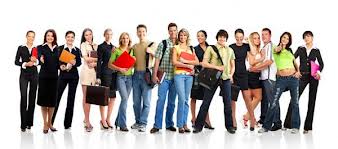